TIẾT 16:   ÔN TẬP
Câu 1: Lĩnh vực nào đạt thành tựu rực rỡ nhất trong phong trào Văn hoá Phục hưng?
A. Văn học, triết học.		B. Khoa học – kĩ thuật.
C. Nghệ thuật, Toán học.	D. Văn học, Nghệ thuật.
Câu 2: Bức họa Nàng La Giô – công – đơ là kiệt tác nghệ thuật của hoạ sĩ nổi tiếng nào?
A. Lê-ô-na-đơ Vanh-xi.		        B. Mi-ken-lăng-giơ.
C. W.Sếch-xpia.			                 D. M.Xéc-van-tét.
Câu 3:Trung Quốc trở thành quốc gia phong kiến cường thịnh nhất châu Á dưới triều
Nhà Hán.                   B. Nhà Đường.       
C. Nhà Nguyên.         D. Nhà Thanh.
Câu 4: Thời Đường, loại hình văn học phát triển nhất là
ca múa.                      B. tiểu thuyết.                   
 C. thơ.		              D. kịch nói.
Câu 5: Dưới Vương triều Gup ta, tôn giáo nào phát triển nhất?
Đạo Phật.	         B. Đạo Thiên Chúa.	     
C. Đạo Tin lành.  	D. Đạo Hin - đu.
Câu 6: Dưới thời phong kiến, ở Ấn Độ Vương triều nào được xem là thịnh vượng nhất?
Gúp- ta.                            B. Đê li.                
C. Mô gôn.                          D. Nanda.
Câu 7: Vương quốc Lan Xang phát triển thịnh vượng vào khoảng thời gian nào?
A. TK X đến TK XV. 	      B. TK XV đến TK XVI. 
C. TK XV đến TK XVII.  D. TK XVI đến TK XVIII. 
Câu 8:Từ thế kỉ XV, tôn giáo nào trở thành quốc giáo ở Campuchia?
A. Ki-tô giáo                            B. Phật giáo
C. Hin-đu giáo                          D. Hồi giáo
Câu 9: Quá trình phong kiến hóa ở Tây Âu diễn ra mạnh mẽ và sâu sắc ở
A. Vương quốc Phơ-răng.	  B. Vương quốc Tây Gốt.
C. Vương quốc Tây Gốt.        D. Vương quốc La Mã .
Câu 10: Vở kịch nổi tiếng “ Rô-mê-ô và Giu-li-ét” là của tác giả nào?
A. Lê-ô-na-đơ Vanh-xi.		  B. Mi-ken-lăng-giơ.
C. W.Sếch-xpia.			           D. M.Xéc-van-tét.
non
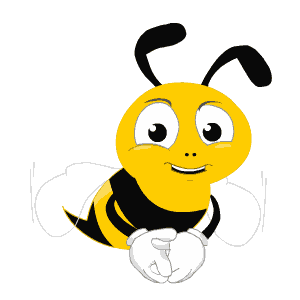 Ong
học
việc
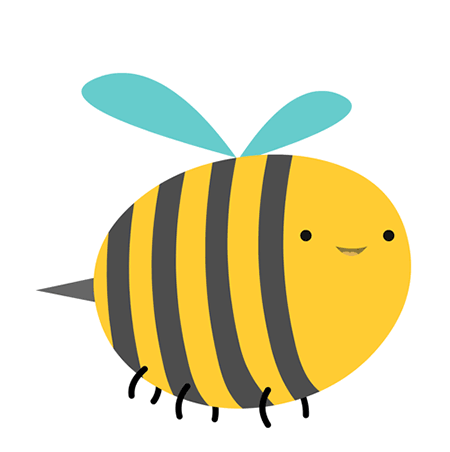 The little bee
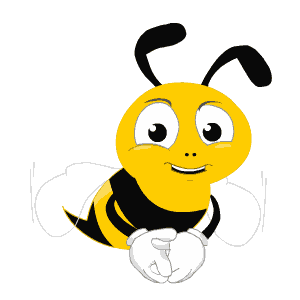 Chính sách lấy ruộng đất công và ruộng bỏ hoang chia cho nông dân dưới thời Đường, được gọi là chế độ
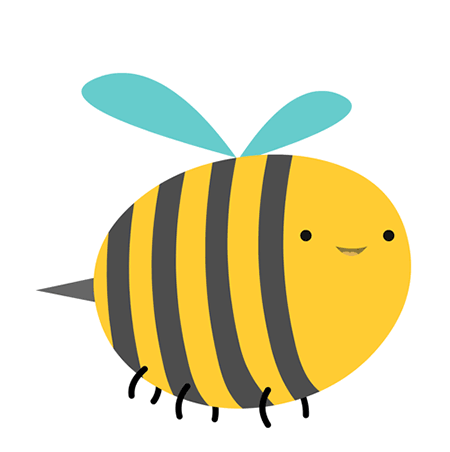 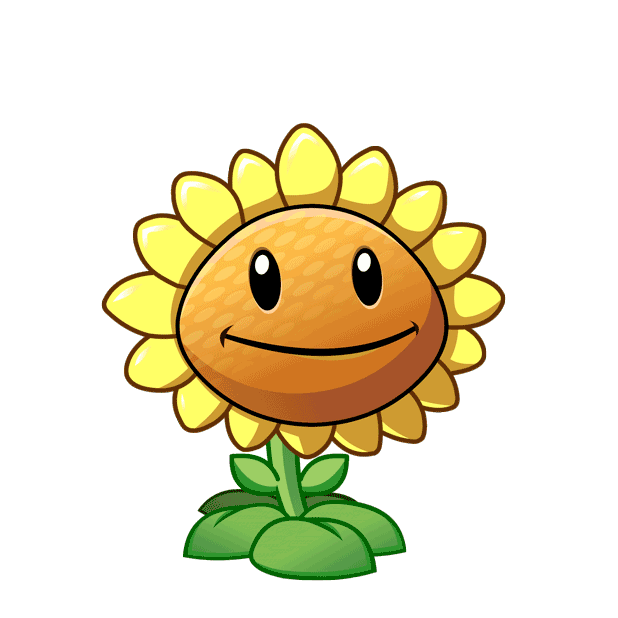 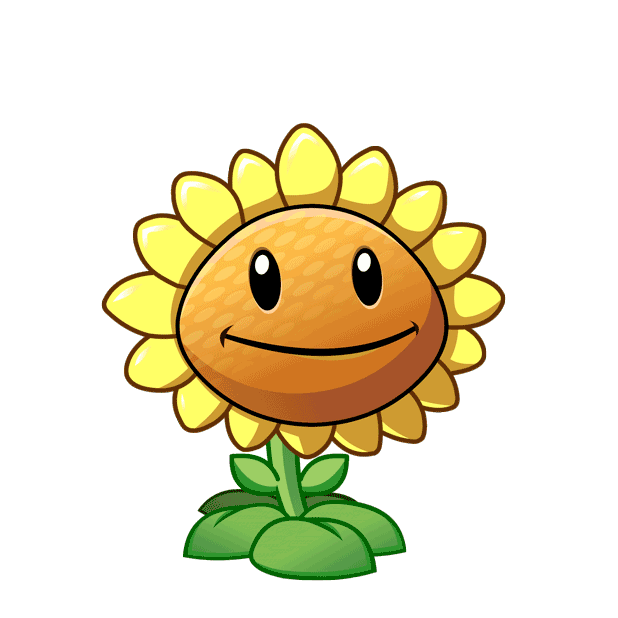 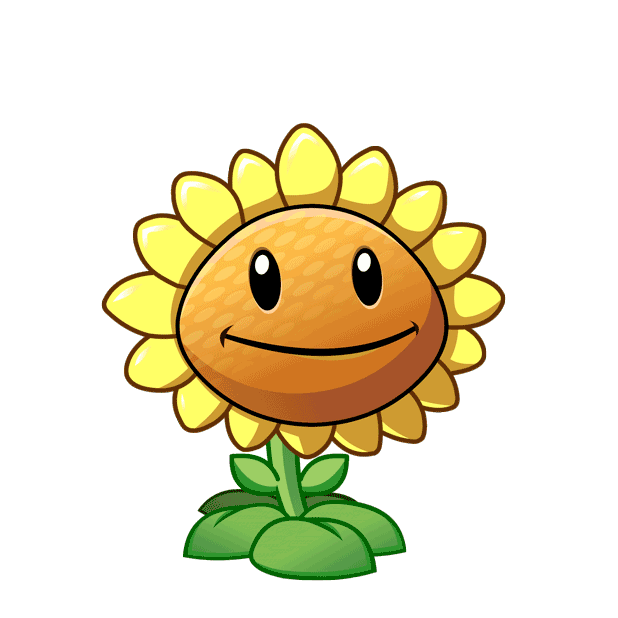 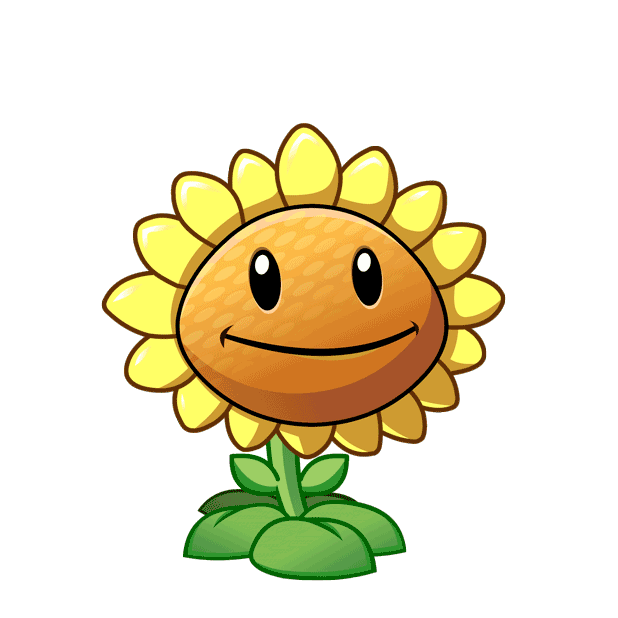 A. Quân điền
B. Tịch điền
C. Doanh điền
D. Công điền
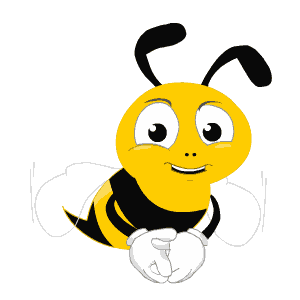 Vương triều Gúp-ta được thành lập vào thời gian nào?
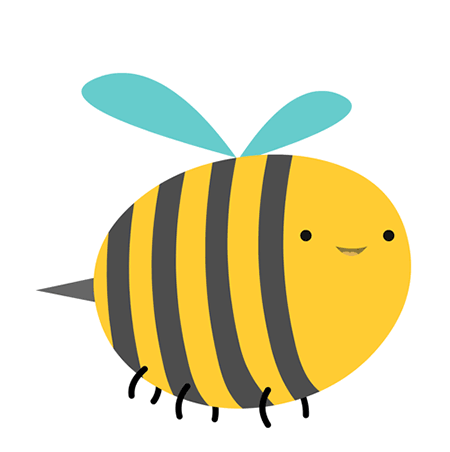 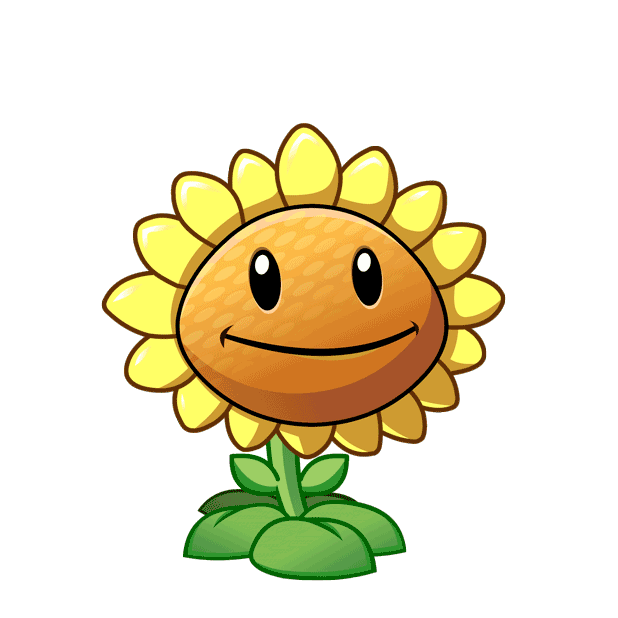 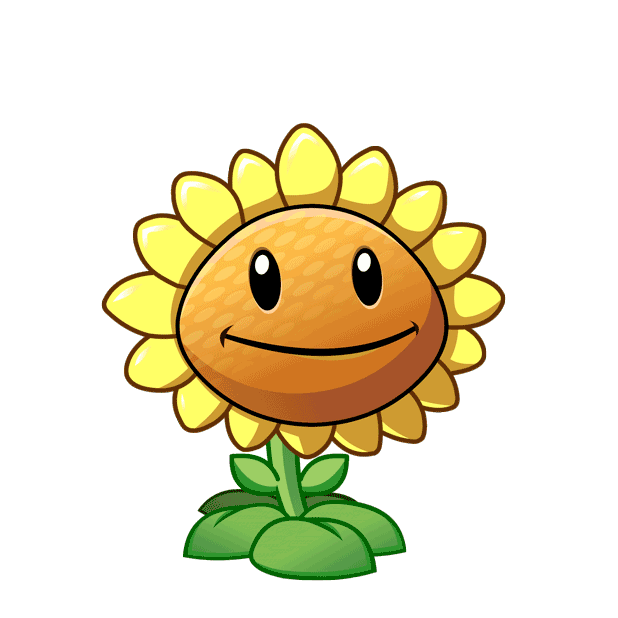 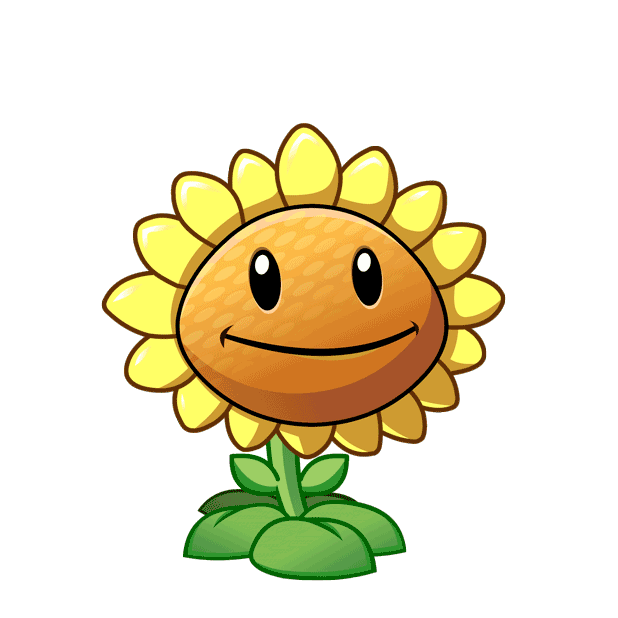 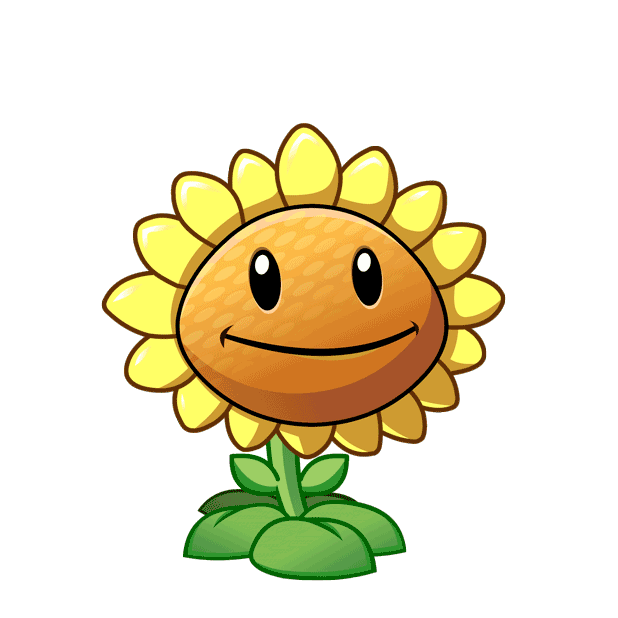 . Đầu thế kỉ VI
.   A..Đầu thế kỉ III
. Đầu thế kỉ IV
. Đầu thế kỉ V
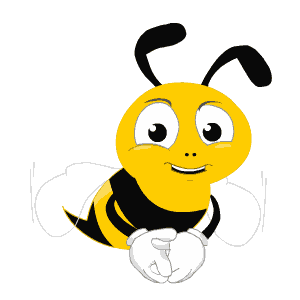 Dưới thời phong kiến, ở Ấn Độ Vương triều nào được xem là thịnh vượng nhất?
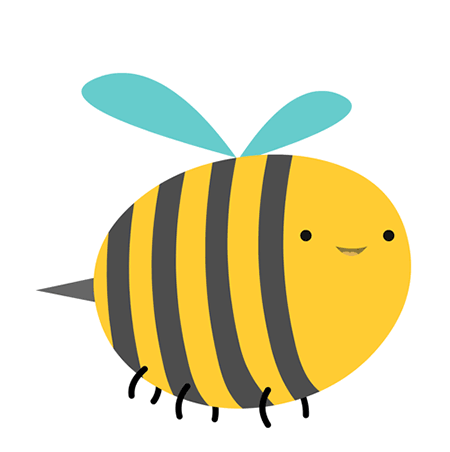 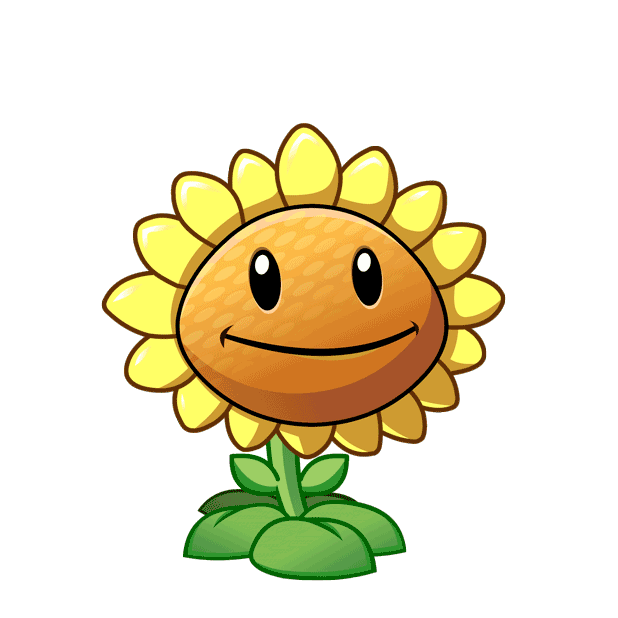 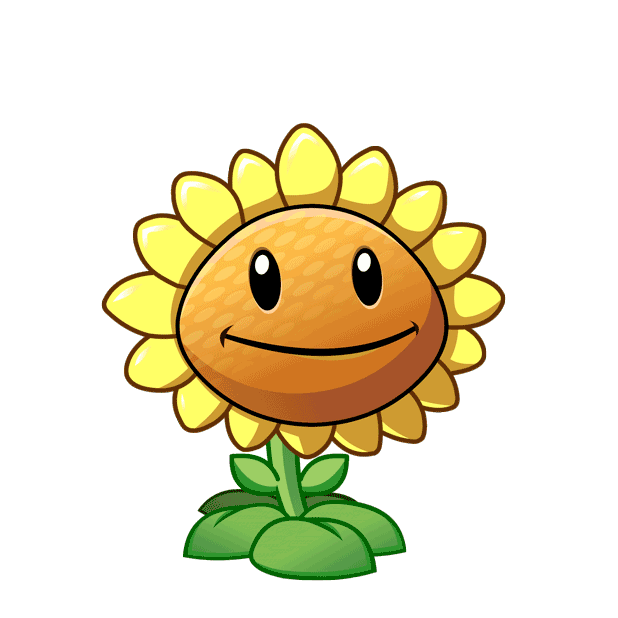 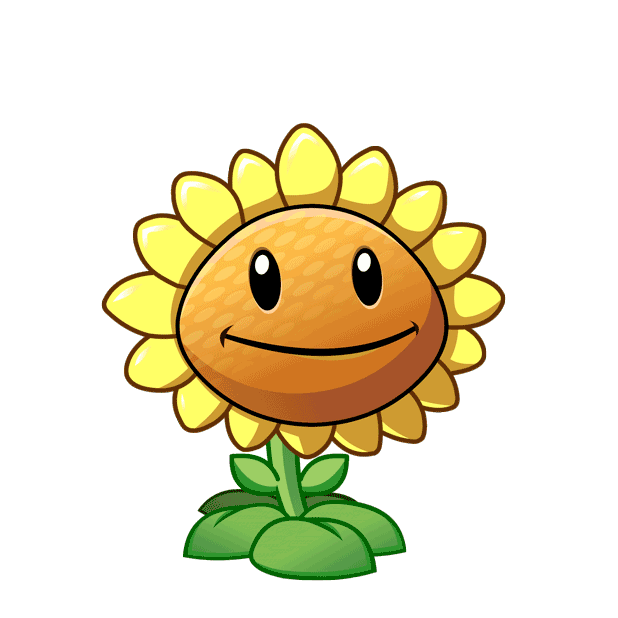 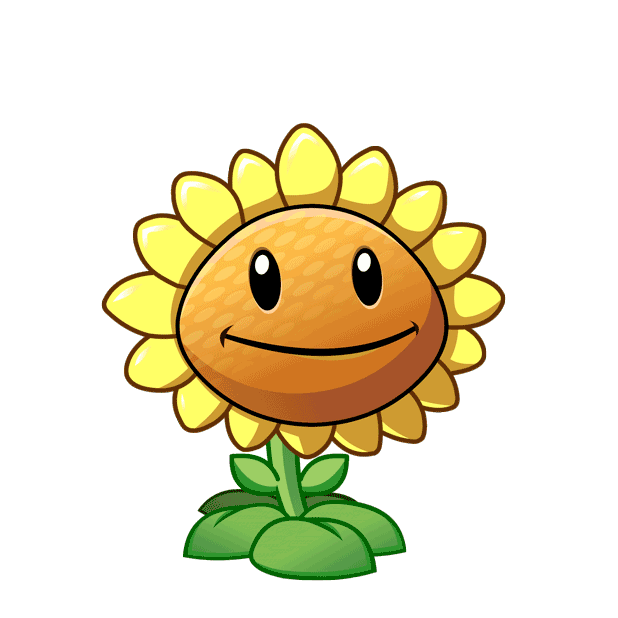 A.Gúp ta
B. Hồi giáo 
        Đê-li
C. Nan-da.
D. Mô-gôn
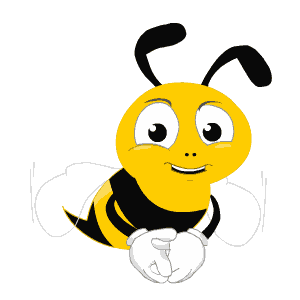 Tôn giáo nào là quốc giáo ở Lào?
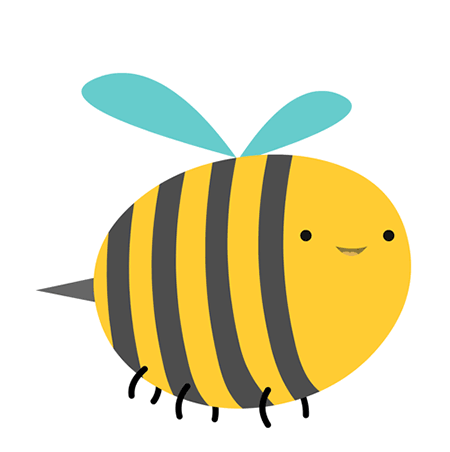 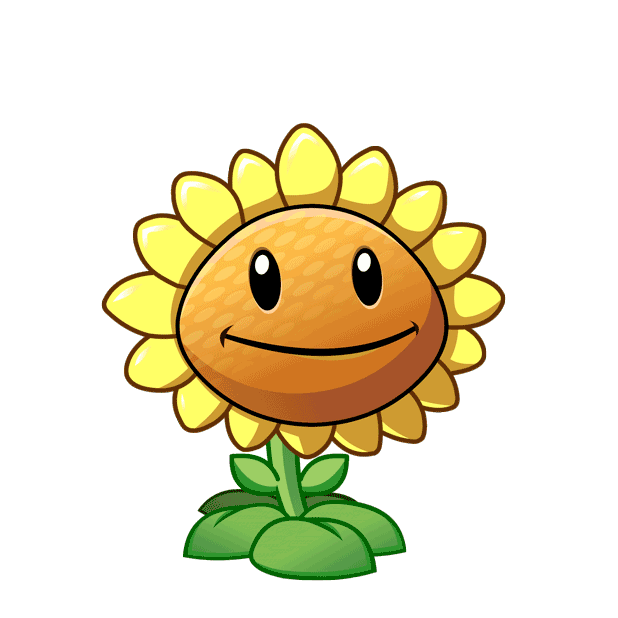 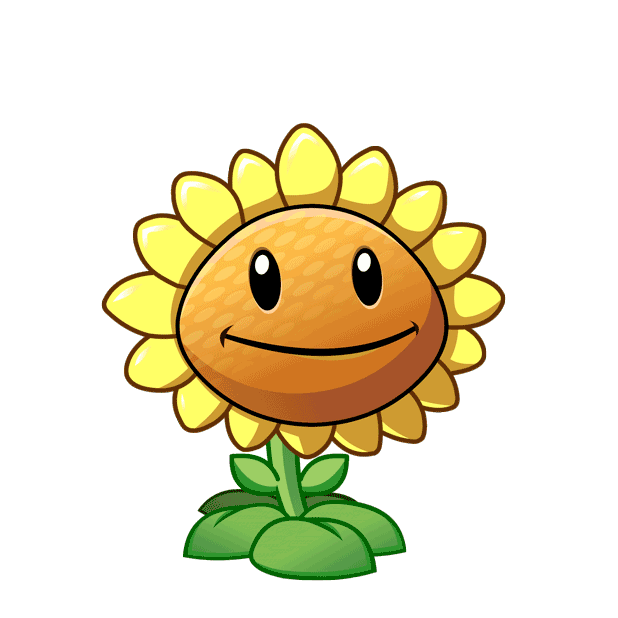 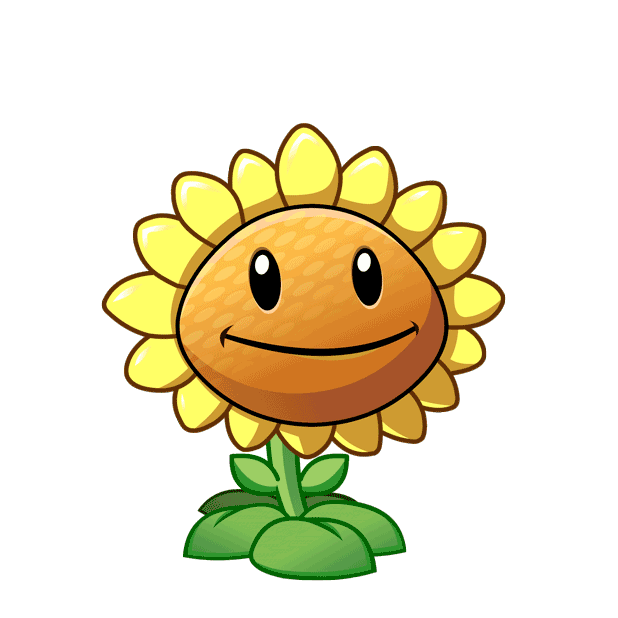 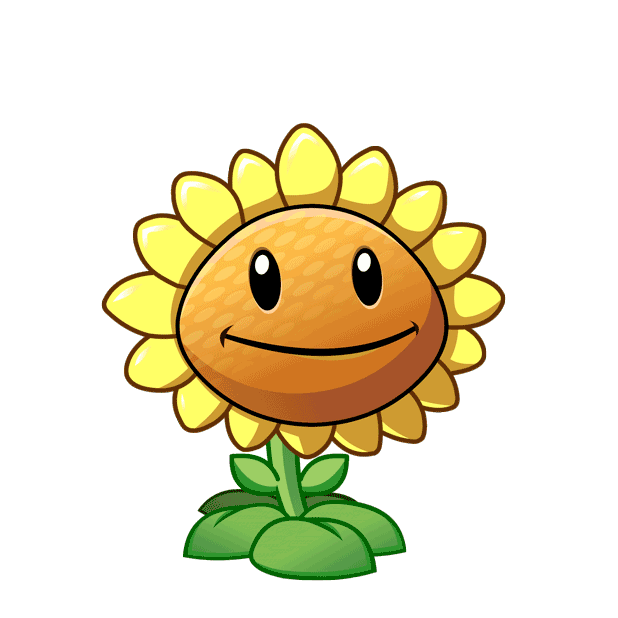 A. Hồi giáo
B. Thiên chúa giáo
D. Ấn Độ giáo
C. Phật giáo
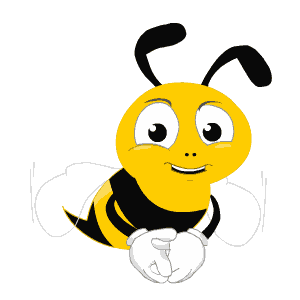 Cư dân Cam-pu-chia sử dụng phổ biến các loại chữ nào?
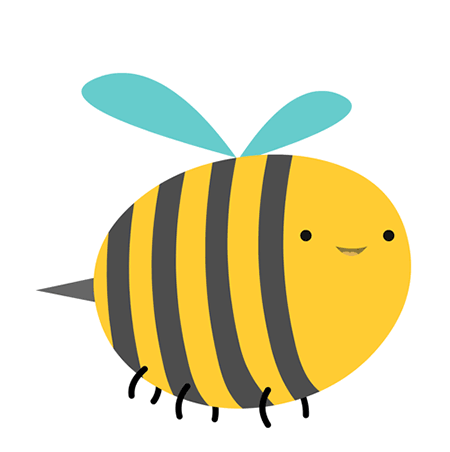 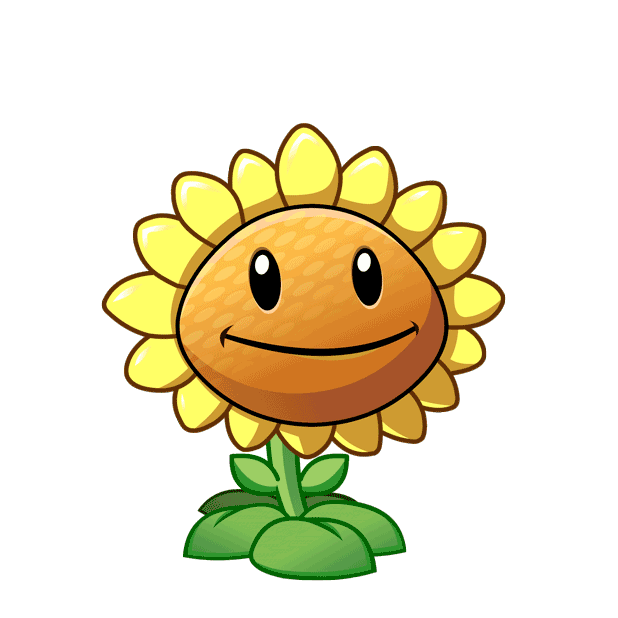 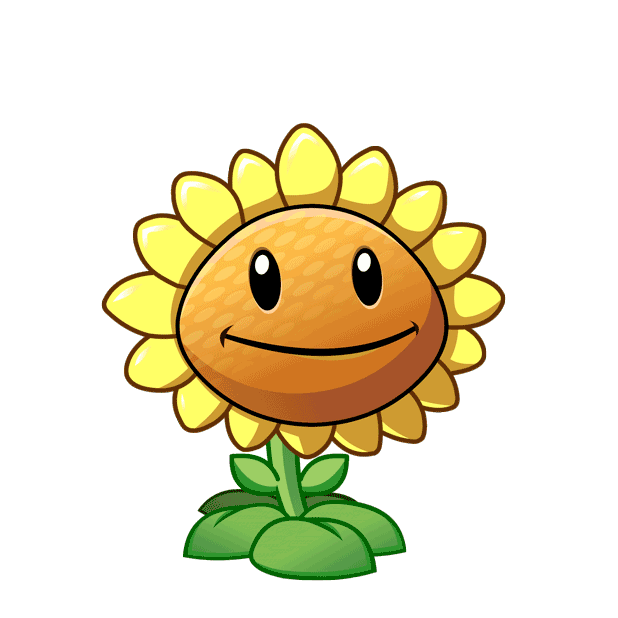 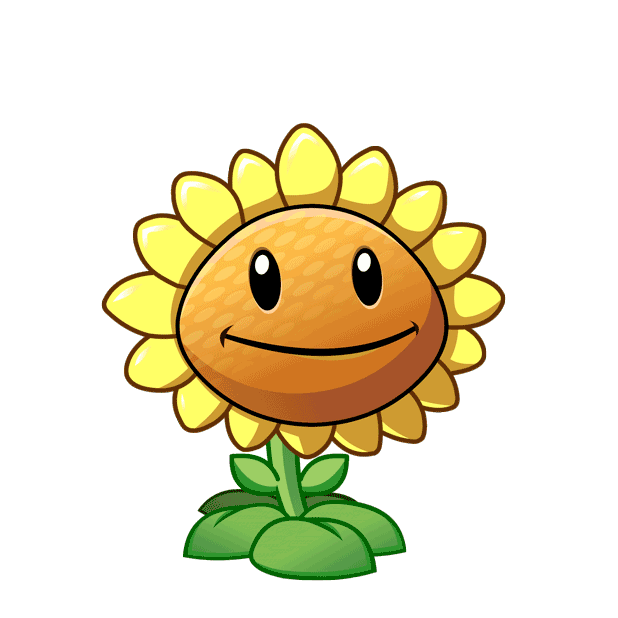 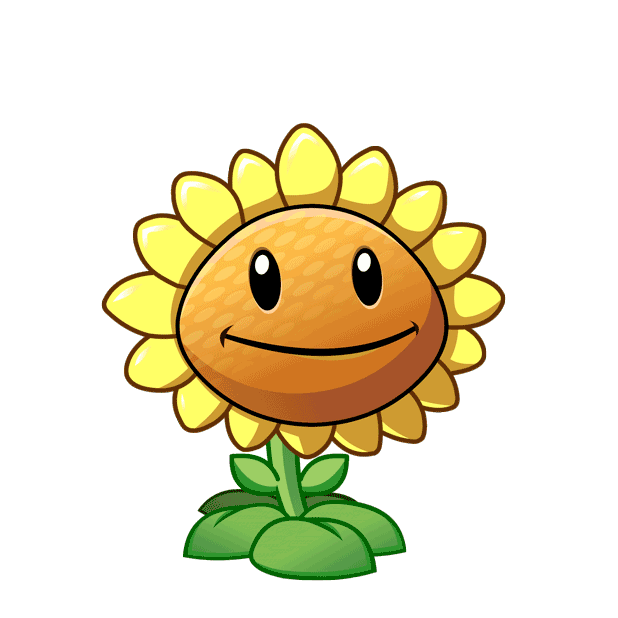 A. Chữ La-tinh và chữ Hán.
B. Chữ Phạn và chữ Pa-li.
D. Chữ tượng hình và chữ Nôm
C. Chữ Phạn và chữ Khơ-me.
my
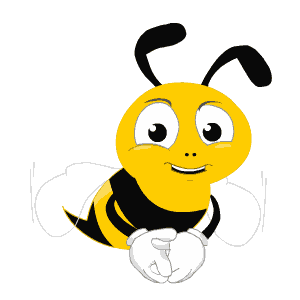 Subscribe
Channel
please
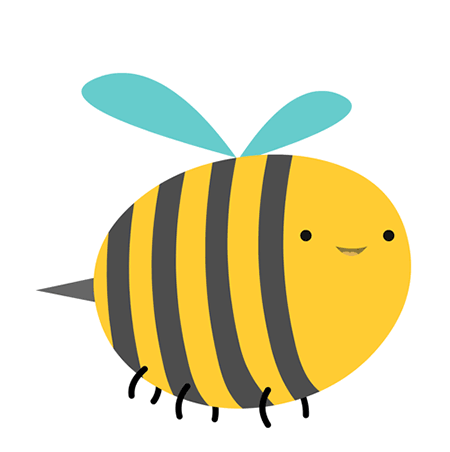 THẢO LUẬN NHÓM
Nhóm 1+2: Hãy trình bày hệ quả của các cuộc phát kiến địa lí?
Nhóm 3+4: Trong những thành tựu văn hoá tiêu biểu của Trung Quốc từ TK VII đến TK XIX em ấn tượng với thành tựu nào nhất? Vì sao? 
Nhóm 5+6: Việc sáng tạo ra chữ viết riêng của nhiều quốc gia Đông Nam Á có ý nghĩa như thế nào với cuộc sống ?
Nhóm 1+2: Hãy trình bày hệ quả của các cuộc phát kiến địa lí?
- Hệ quả tích cực: 
+ Tìm ra những con đường hàng hải mới, vùng đất mới, thị trường mới thúc đẩy hàng hải quốc tế phát triển. 
+ Đem về cho châu Âu khối lượng lớn vàng bạc, nguyên liệu… thúc đẩy nền sản xuất và thương nghiệp ở đây phát triển.
- Hệ quả tiêu cực:  
-  Làm nảy sinh nạn buôn bán nô lệ da đen và quá trình xâm chiếm, cướp bóc thuộc địa…
- Trong những thành tựu văn hóa tiêu biểu của Trung Quốc từ thế kỷ VII đến thế kỷ XIX, em ấn tượng với thành tựu về Văn học. Vì:
+ Nền văn học Trung Quốc rất phong phú, đa dạng về thể loại : thơ Đường luật, kịch, tiểu thuyết chương hồi…Văn hóa Trung Quốc cũng có ảnh hưởng rất lớn tới nền văn học của Việt Nam thời trung đại.  
+ Trung Quốc có nhiều tác phẩm văn học đồ sộ: Tam quốc diễn (nghĩa của La Quán Trung); Hồng Lâu Mộng (của Tào Tuyết Cần)… Những tác phẩm này trở thành nguồn cảm hứng cho rất nhiều bộ phim mà hiện nay chúng ta vẫn xem, chẳng hạn như phim Tây Du Kí…
Nhóm 5+6: Việc sáng tạo ra chữ viết riêng của nhiều quốc gia Đông Nam Á có ý nghĩa như thế nào với cuộc sống ?
Sự ra đời của chữ viết sẽ thúc đẩy sự phát triển của các ngành văn hóa khác (ví dụ: văn học, sử học…) và tạo điều kiện cho sự phát triển của văn hóa các quốc gia Đông Nam Á trong giai đoạn sau.